CHAPITRE X : POIDS ET MASSE
Plan de travail
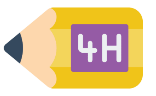 LE SCÉNARIO
Niveau fin de cycle 4 
 
Partie étudiée : poids et masse
BO : mouvements et interactions 
Modélisation d’une action exercée sur un objet par une force
Force de pesanteur et son expression P = mg
 
Prérequis
Connaître les notions d’actions et de forces
Maitriser l’utilisation du calcul littéral
Résoudre des problèmes de proportionnalité
Analyser un graphique
CHAPITRE X : POIDS ET MASSE
Plan de travail
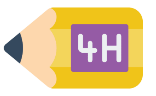 LE SCÉNARIO
Compétences travaillées
CHAPITRE X : POIDS ET MASSE
Plan de travail
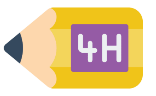 Nombre de séances : 4 (3h30 à 4h00)
Sur la feuille de route : le professeur coche ‘bravo, bien, à revoir, recommence’
LE SCÉNARIO
CHAPITRE X : POIDS ET MASSE
Plan de travail
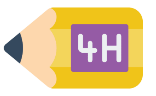 LE SCÉNARIO
CHAPITRE X : POIDS ET MASSE
Plan de travail
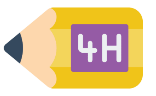 LE SCÉNARIO
CHAPITRE X : POIDS ET MASSE
Plan de travail
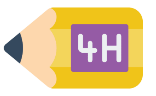 LES DOCUMENTS
Évaluation diagnostique. Le camion benne. 🔗 Télécharger
Activité 1. Les notions de cours. Exercice 1. 🔗 Télécharger
Activité 2. Mesurer l’intensité de pesanteur. Exercice 2. 🔗 Télécharger
Activité 3. Rallye poids et masse. Exercices 1 à 6 + exercice 3. 🔗 Télécharger
Évaluation finale. 🔗 Télécharger
Pour aller plus loin. 🔗 Télécharger
Intro : https://youtu.be/KawUjUrwjUs
S1 : https://youtu.be/2MzviYIYPaM
S2 : https://youtu.be/wtMaJPKYtiM
S3 et 4 : https://youtu.be/Hv8NoYe7jFU
CHAPITRE X : POIDS ET MASSE
Plan de travail
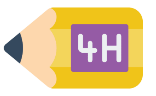 CE QUE JE DOIS SAVOIR
CHAPITRE X : POIDS ET MASSE
Plan de travail
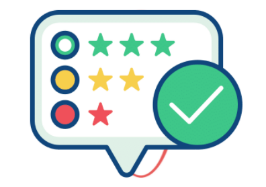 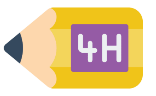 CE QUE JE DOIS SAVOIR FAIRE
Mener des calculs littéraux et/ou numériques.
Restituer des connaissances à l’écrit ou à l’oral.
Développer des modèles simples pour expliquer des faits d’observations et mettre en œuvre des démarches propres aux sciences.